РЫХЛАЯ СОЕДИНИТЕЛЬНАЯ ТКАНЬПЛОТНАЯ СОЕДИНИТЕЛЬНАЯ ТКАНЬЖИРОВАЯ ТКАНЬРЕТИКУЛЯРНАЯ ТКАНЬ
СХЕМА СТРОЕНИЯ РЫХЛОЙ СОЕДИНИТЕЛЬНОЙ ТКАНИ
ПРЕПАРАТ № 18. РЫХЛАЯ СОЕДИНИТЕЛЬНАЯ ТКАНЬ. ПОДКОЖНАЯ КЛЕТЧАТКА. Окр. железным гематоксилином
4
3
2
1
5
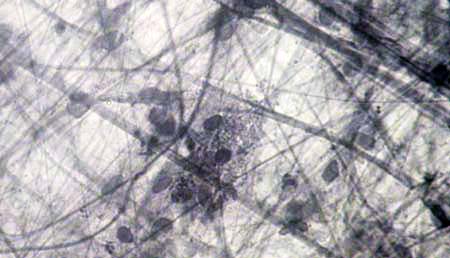 6
ПРЕПАРАТ № 20. ПЛОТНАЯ  ОФОРМЛЕННАЯ СОЕДИНИТЕЛЬНАЯ ТКАНЬ. СУХОЖИЛИЕ ТЕЛЕНКА. ПРОДОЛЬНЫЙ СРЕЗ. Окр. Г+Э
1
3
2
ПРЕПАРАТ № 21. ПЛОТНАЯ ОФОРМЛЕННАЯ СОЕДИНИТЕЛЬНАЯ ТКАНЬ. СУХОЖИЛИЕ ТЕЛЕНКА. ПОПЕРЕЧНЫЙ СРЕЗ. Окр. Г+Э
1
2
СХЕМА БЕЛОЙ И БУРОЙ ЖИРОВОЙ ТКАНИ
А – белый адипоцит, Б – бурый адипоцит, 1 – капля жира, 2 – ядро, 
3 - митохондрии
ПРЕПАРАТ № 19. БЕЛАЯ ЖИРОВАЯ ТКАНЬ. БРЫЖЕЙКА КОШКИ. Тотальный препарат. Окр. Судан III
1
ПРЕПАРАТ № 17. РЕТИКУЛЯРНАЯ ТКАНЬ. ЛИМФАТИЧЕСКИЙ УЗЕЛ КРОЛИКАОкр. Г+Э